ADJECTIVES OF 3RD DECLENSION
GRAMMAR
THREE TYPES according to the amount of endings in Nom. sg:
3  endings: you will use only one adjective like that, remember!: 
acer M, acris F, acre N

2  endings: very frequent
  -IS (M+F), -E (N) brevis, breve type
	e. g. : gravis, e; cranialis, e; muscularis, e; costalis, e, etc.

1  ending: -X, -NS (M+F+N) 
   e. g.: simplex, icis; descendens, entis
ADJECTIVES of 3RD DECLENSION
2 terminations in nominative sg. which are always: 
						
		             -IS (M+F), -E (N) : 
e. g.:
Underived adjectives like: 	brevis, e short; gravis, e  heavy, difficult
				levis, e 	light;   tenuis, e 	 thin, slender
Derived adjectives ending on -alis, e/-aris, e     cranialis, e; muscularis, e
			            (means relation, pertaining to or belonging to) 
Derived adjectives ending on -bilis, e                   operabilis, e; sanabilis, e
			   (means capable or susceptible of a specified action) 
Derived adjectives ending on -formis, e        pisiformis, e; vermiformis, e
      (means shaped like, looking like, latin equivalent to ending -oideus, a, um)
ADJECTIVES of 3RD DECLENSION
1 termination in nominative sg. which usually is: 
-X, -NS (M+F+N)    and is always accompanied with the genitive ending
e. g.:
Underived adjectives like:  recens, recentis  recent, new; 
			     latens, latentis    latent, not manifested
Derived adjectives ending   -plex, plicis          simplex, cis; duplex, cis
 			         (refers to number, multiplicity) 
Derived adjectives ending on -ceps, cipitis     biceps, bicipitis
			         (refers to head-like structures) 
Originally participles having meaning of action ending on
	-ans, antis and -ens, entis  	migrans, antis; ascendens, entis
DICTIONARY ENTRY
ADJECTIVES OF 1st and 2nd DECLENSION         
 albus, a, um	 M//F//N
	  niger, a, um	 M//F//N

ADJECTIVES OF 3rd DECLENSION                          
acer, is, e  	M//F//N
brevis, e		M+F//N
simplex, cis / ascendens, ntis     M+F+N//GENITIVE SG.!!!
HOW TO DECLINE?
ADJECTIVES of 1st and 2nd declension 
			nervus, vena, septum

ADJECTIVES of 3rd declension
			pelvis    BUT!!!  abl. sg.  -i         
			rete
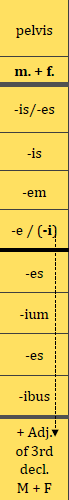 caput		colon



BREVE		DESCENDENS

BREVIS		DESCENDENTIS

BREVE		DESCENDENS

BREVI		DESCENDENTI

BREVIA		DESCENDENTIA

BREVIUM	DESCENDENTIUM

BREVIA		DESCENDENTIA

BREVIBUS	DESCENDENTIBUS
musculus	aorta



BREVIS		DESCENDENS

BREVIS		DESCENDENTIS

BREVEM	DESCENDENTEM

BREVI		DESCENDENTI

BREVES	DESCENDENTES

BREVIUM	DESCENDENTIUM

BREVES	DESCENDENTES

BREVIBUS	DESCENDENTIBUS
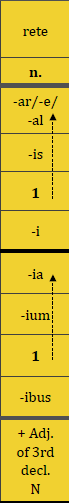 Adjectives of 3rd declension
Derive adjectives using endings -alis, e or -aris, e
costa/ cost- + alis ⇢  costalis, e
femur / femor- + alis, e ⇢ femoralis, e
musculus/ muscul-  + aris, e ⇢  muscularis, e

dorsum			intestinum	cervix	      	labium 
facies			nasus		pulmo	      	viscera	
margo			medulla		bronchus	vestibulum
apex			digitus		spina		maxilla    superficies		sternum		tonsilla		paries
rectum			orbita		vagina		pectus
patella			abdomen	ren		frons
Compare and tell the difference
ulcus gastris perforatum
    

perforatio membranae tympanicae
    

ulcus intestini crassi perforans
COMPLETE THE SUDOKU    the same expression                                     the same case